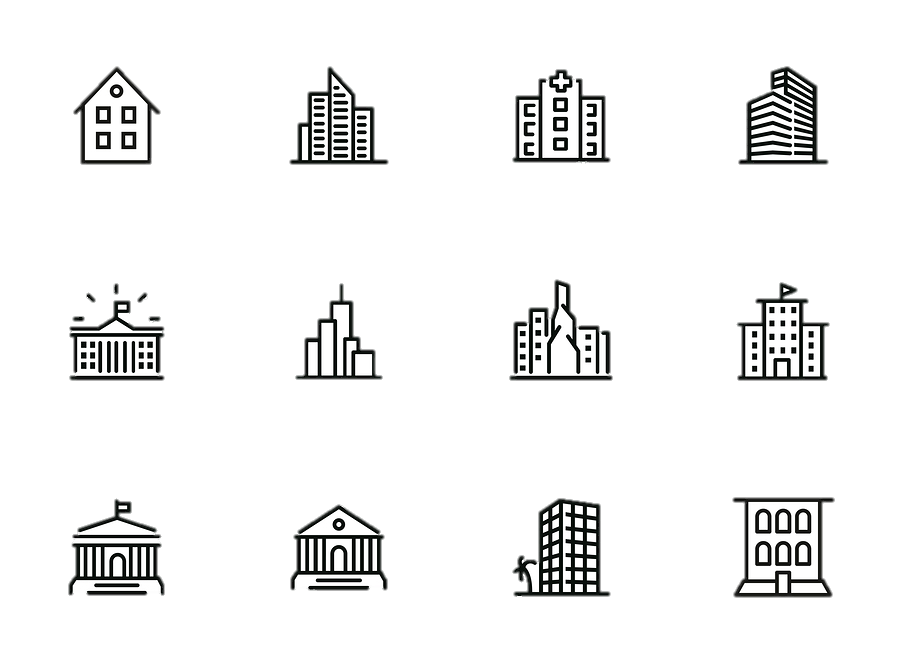 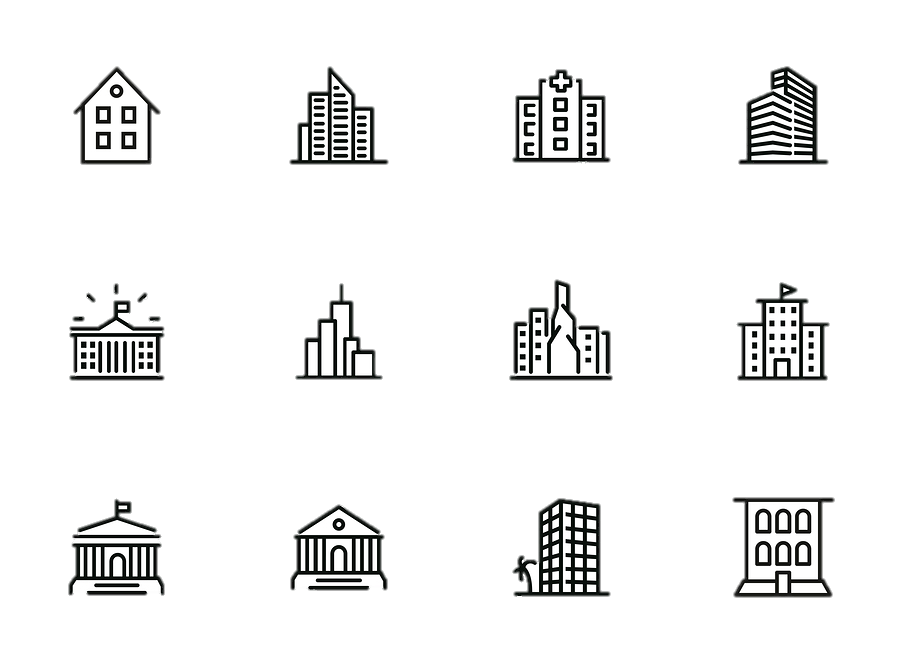 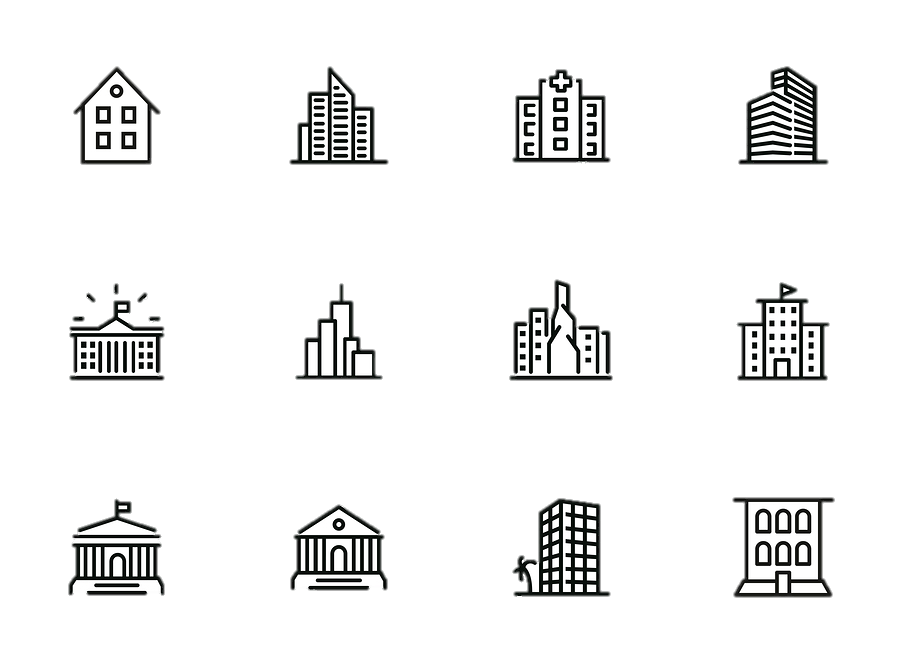 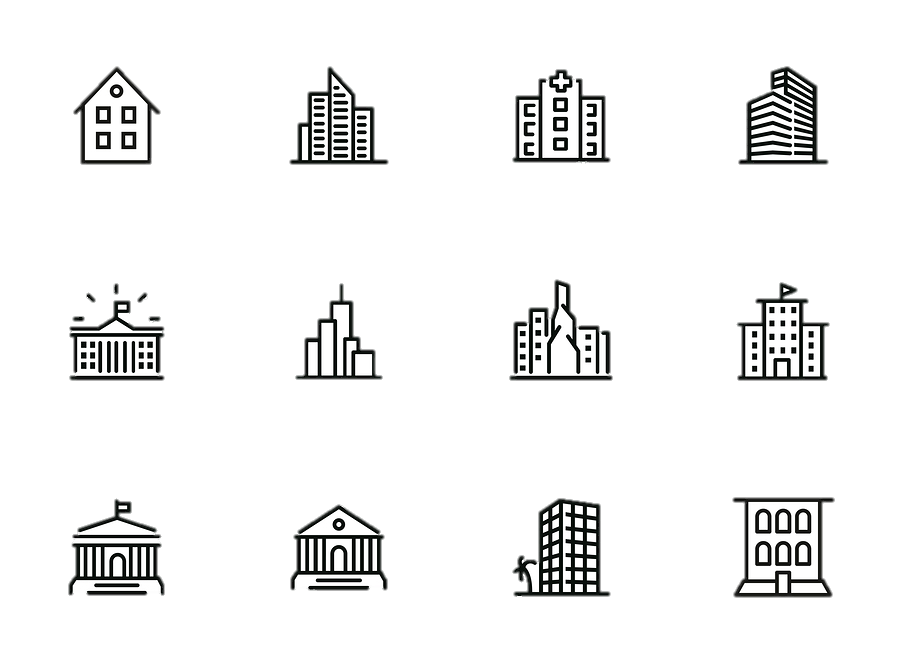 CA Economic & Housing Market Update: Post COVID-19
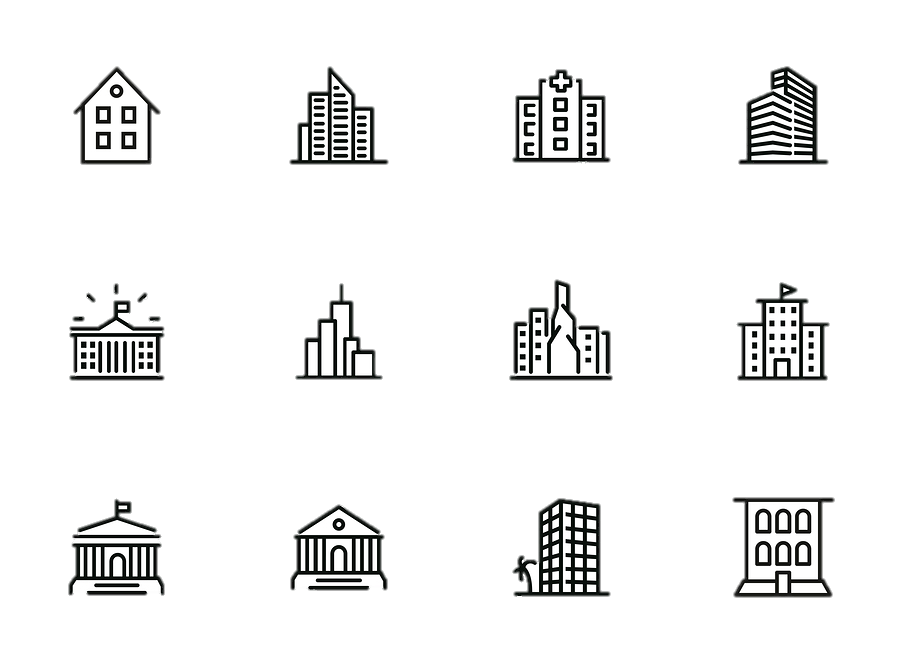 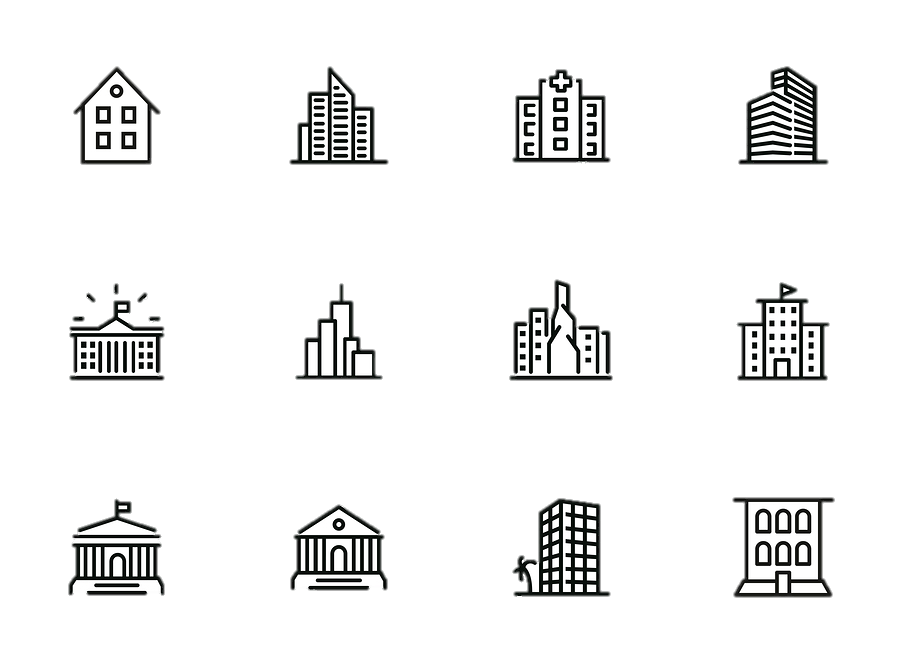 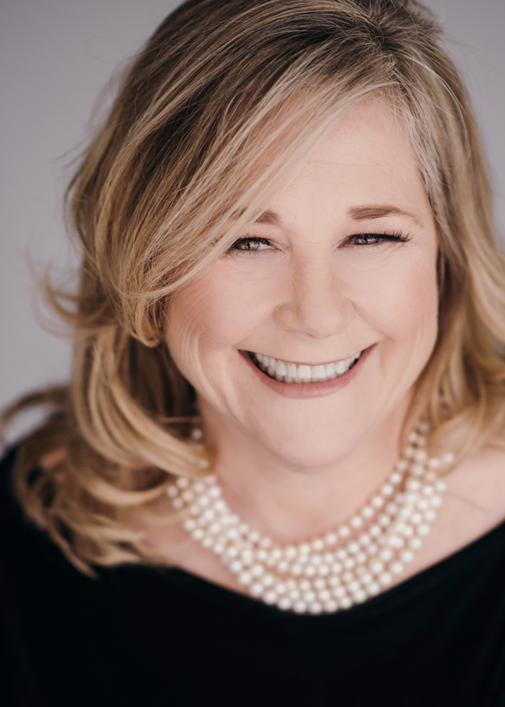 Monterey County AOR
April 3, 2020
Leslie Appleton-Young
Chief Economist + SVP
California Association of REALTORS®
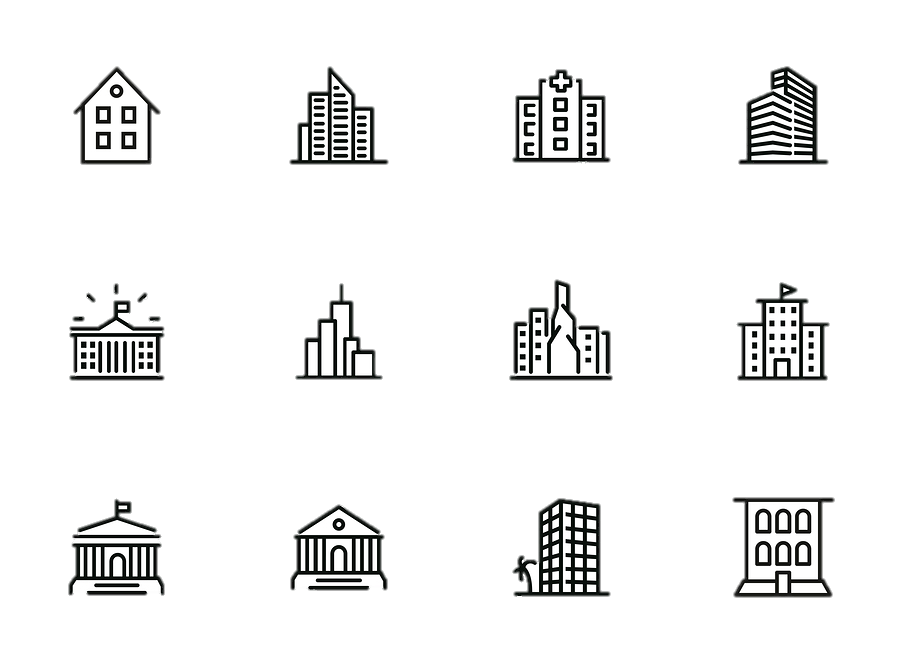 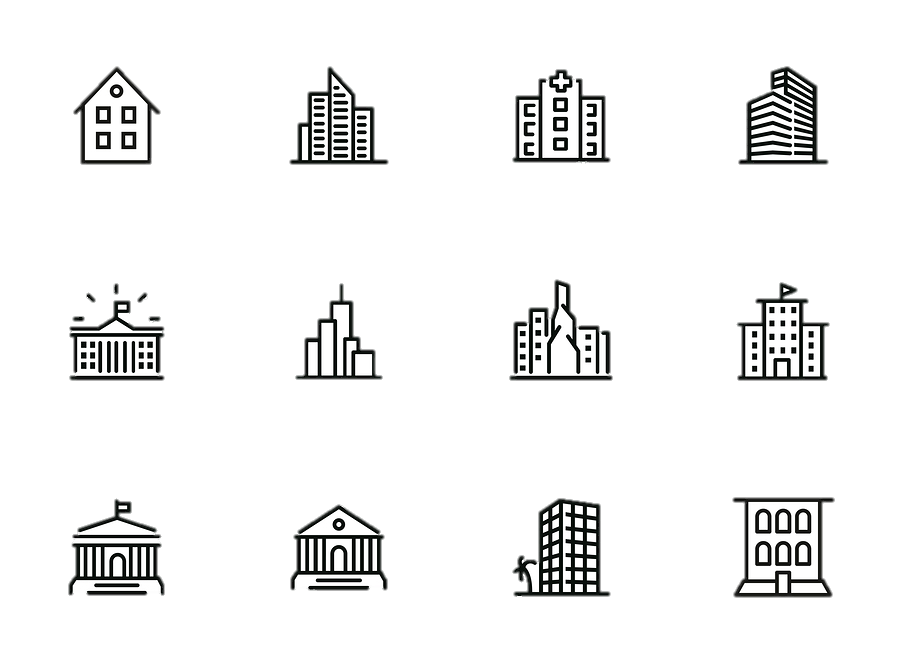 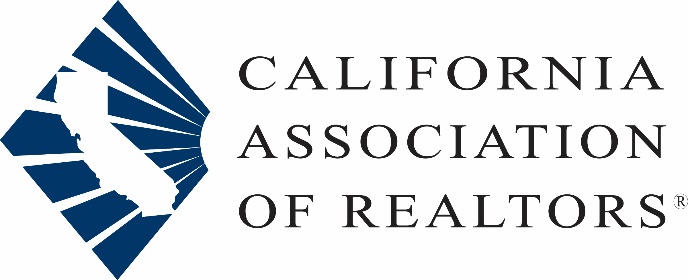 Nobody has any confidence at all about whether we are seeing the first phase of a new normal, the brief calm before a worse storm, or a wise reaction that may allow, not  so horribly long from now, for a renewal of common life. 

Adam Gopnik
The New Yorker 3/30/20
overview
01
02
03
04
Fundamentals First
Impacts of COVID-19
Outlook & Scenarios
Resources for YOU
Still too early for most major indicators.
We started on a strong footing economically
Rates won’t be enough to offset this one
Housing could be a bright spot after crisis
Revised forecasts for economy and housing
Lots of uncertainty and forecasts change rapidly
CAR has many resources available
Information & will connect you with ASSISTANCE
page
3
Review of 
Pre-Crisis Economy
The economy was still growing at a decent clip
10 years into the longest economic expansion in history
Consumers have been driving economic growth70% of GDP
Fastest job growth in a year
Unemployment: Was at an all-time low Feb: 3.5%
Most of CA was in single-digits
CA jobs continued to set new records as well
Consumers had been relatively confident
Consumer spending was powering the economy
Consumer debt flat, Mortgage debt declining
What’s Happening?
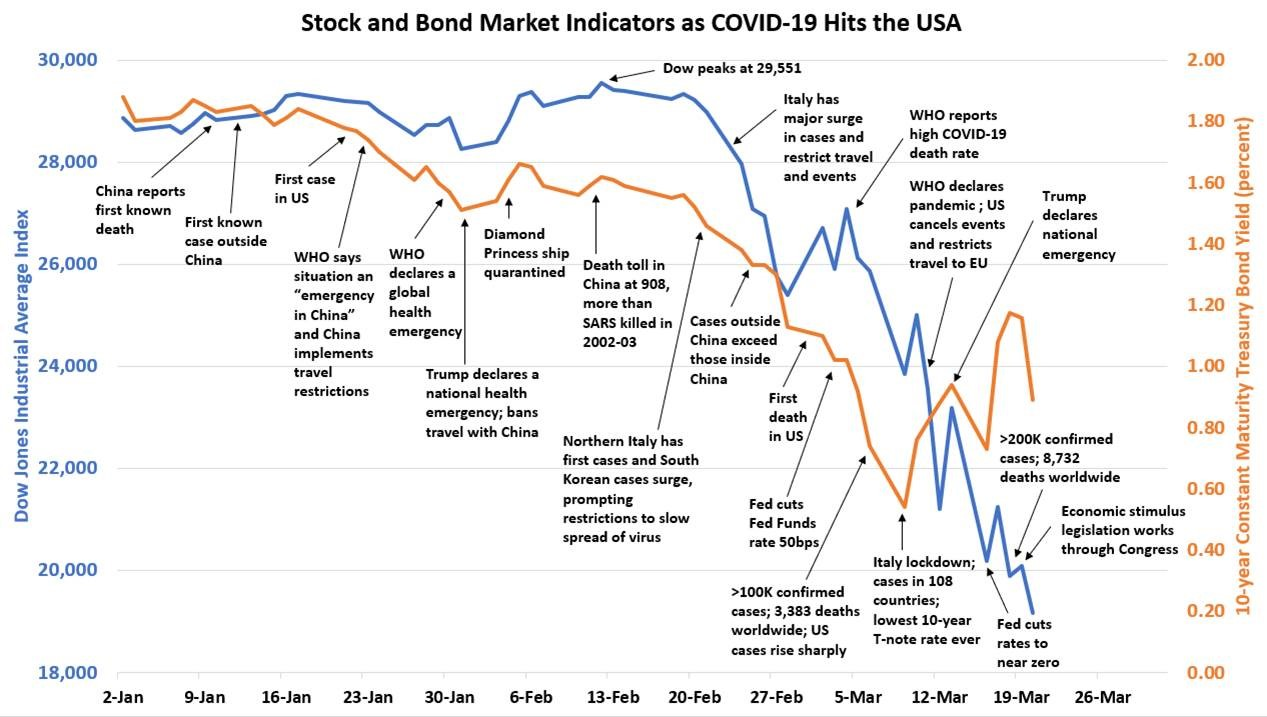 Equity markets were frothy and poised for issues
[Speaker Notes: High P/E ratio = investors expect higher earnings in the future
May mean the stock is over-valued
Companies that grow faster than average typically have higher P/E’s such as tech cpmpanies.]
Financial markets impact people’s wealth & confidence
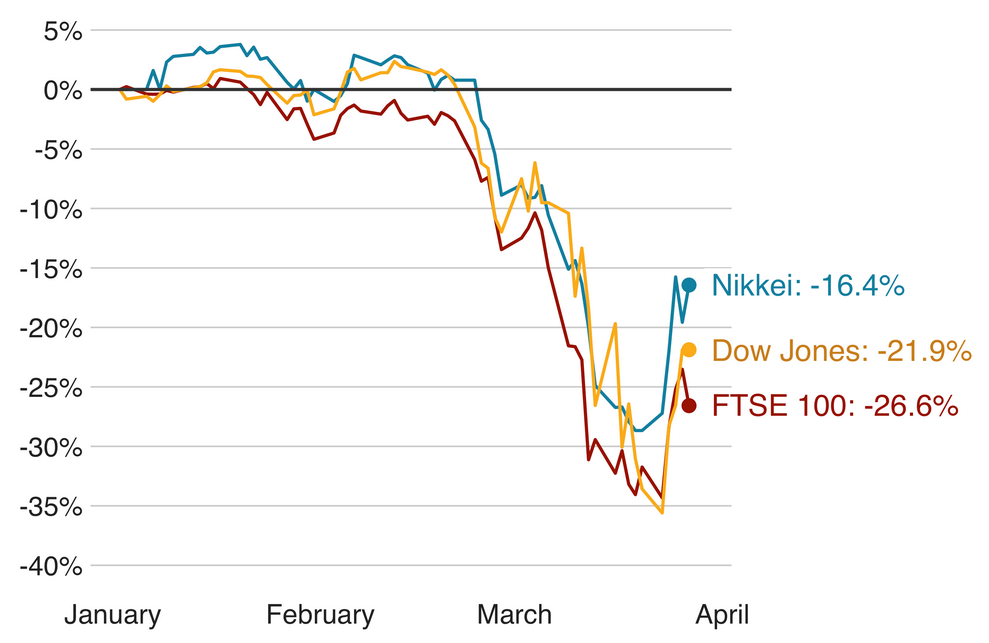 % chg. since start of year
page
18
SERIES: Dow 30, Nikkei, FTSE
SOURCE: Yahoo! Finance, Bloomberg
[Speaker Notes: https://finance.yahoo.com/quote/%5EDJI?p=^DJI]
Federal Reserve has taken unprecedented action
Cut fed funds rate down to 0% - 0.25%

Lowered discount window rate to 0.25%

Expanded reverse repo operation, adding liquidity to the banking system by buying back short term securities

Restarted quantitative easing

Created multiple new programs to help preserve market liquidity
page
19
SOURCE: California Association of REALTORS®
Coronavirus Aid, Relief, and Economic Security Act CARES Act
Forgivable Small Business Administration Loans - independent contractors who take out SBA loans between 2/15/20 and 6/30/20 to cover payroll costs, mortgage interest, rents, and utility costs during the covered period may be forgiven.

Pandemic Unemployment Assistance – REALTORS® not eligible for unemployment insurance will be able to obtain unemployment assistance for up to 39 weeks if they were negatively impacted as a result of COVID-19 

Direct Payments to REALTORS® – REALTORS® and their families with annual incomes of up to $75,000 will receive a rebate check of $1,200 ($2,400 for married couples with gross annual incomes up to $150,000). An additional $500 may be given per child in the household.
page
20
SOURCE: California Association of REALTORS®
[Speaker Notes: The CARES Act provides financial assistance in the form of Small Business Administration forgivable loans, Pandemic Unemployment Assistance payments, rebate checks, and payroll tax credits for employers who continue to pay employees while either fully or partially suspending operations due to the coronavirus.
Forgivable Small Business Administration Loans - Under the CARES Act, self-employed independent contractors may qualify for forgivable SBA loans. Under this program, borrowers who take out 7(a) SBA loans between Feb. 15, 2020, and June 30, 2020 to cover payroll costs, mortgage interest, rents, and utility costs during the covered period may be forgiven. C.A.R. urged Congress to include this provision; as independent contractors, REALTORS® do not have access to the safety net of unemployment benefits afforded to millions during this crisis.
Pandemic Unemployment Assistance – REALTORS® who are not otherwise eligible for unemployment insurance, such as independent contractors, will be able to obtain unemployment assistance for up to 39 weeks if they were negatively impacted as a result of COVID-19 between Jan. 27- Dec. 31, 2020.
Direct Payments to REALTORS® – Like many Americans, REALTORS® and their families with adjusted gross annual incomes of up to $75,000 will receive a rebate check of $1,200 ($2,400 for married couples with gross annual incomes up to $150,000). An additional $500 may be given per child in the household. This rebate amount decreases for incomes above those amounts and is completely phased out for individual incomes exceeding $99,000 ($198,000 married). These payments are expected to start going out in April.]
Mortgage Rates are volatile & well above the usual 175 bp spread with the 10-Yr Treasury
Rates could eventually drop even lower
Why aren’t mortgage rates lower?
Shortage of short-term cash
Uncertainty over incoming wave of forbearance & payment deferments 
Absence of demand for loans that don’t have low risk 
Fed is buying mortgage bonds but they are not servicing mortgages. Investors want to be paid.
page
23
Wells Fargo Announcement 4/3/20
Will no longer buy jumbo mortgages on a correspondent basis 
At least one other lender has followed suit
20% of the loans originated in CA are jumbo
Will negatively impact sales and prices
With forbearance & foreclosure restrictions these newly originated 	loans are likely underwater at origination
will have negative impacts on sales volumes and prices
page
24
Consumer confidence declined sharply in March
March 2020 120.0
page
25
SERIES: Consumer Confidence
SOURCE: The Conference Board
[Speaker Notes: Consumers were significantly less optimistic about the short-term outlook. The percentage of consumers expecting business conditions will improve over the next six months decreased from 20.6 percent to 18.2 percent, while those expecting business conditions will worsen increased from 7.2 percent to 14.9 percent.]
If confidence is also impacted, not much to fall back on
Why This is So Serious
Unemployment claims suggest this is the tip of the iceberg
Unemployment rate lagging job lossesFebruary 3.5%   March 4.4%   Actual: 10% (est)
February already impacted as seen in retail figures
U.S. movie theaters struggle
Domestic movie theater box office receipts
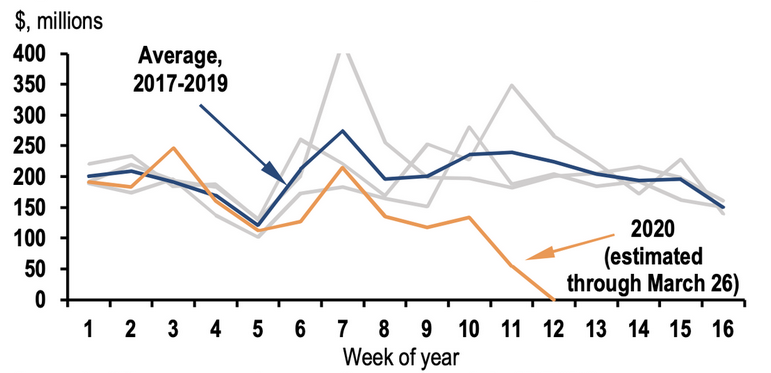 *Greylines are data for 2017-2019
page
31
SOURCE: BoxOfficeMojo.com, J.P. Morgan
[Speaker Notes: https://markets.businessinsider.com/news/stocks/economic-outlook-charts-showing-coronavirus-movie-sports-dining-hotels-jpmorgan-2020-3-1029024298#us-movie-theaters-struggle1]
Broadway hits a new bottom
Broadway theater box office receipts
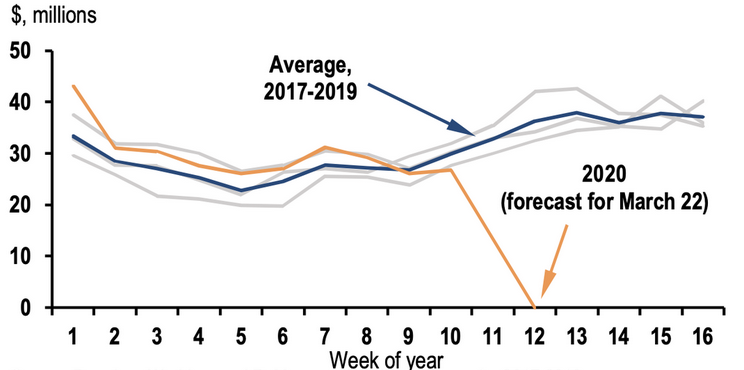 *Greylines are data for 2017-2019
page
32
SOURCE: BroadwayWorld.com, J.P. Morgan
[Speaker Notes: https://markets.businessinsider.com/news/stocks/economic-outlook-charts-showing-coronavirus-movie-sports-dining-hotels-jpmorgan-2020-3-1029024298#us-movie-theaters-struggle1]
NBA attendance drops to zero
Attendance at NBA basketball games
(Average)
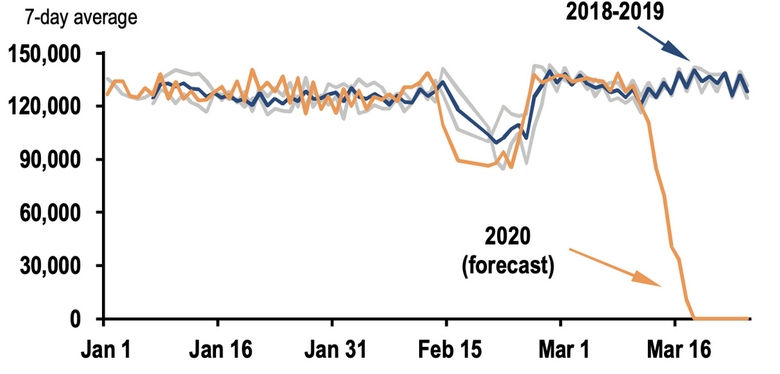 *Greylines are data for 2018-2019
page
33
SOURCE: espn.com, J.P. Morgan
[Speaker Notes: https://markets.businessinsider.com/news/stocks/economic-outlook-charts-showing-coronavirus-movie-sports-dining-hotels-jpmorgan-2020-3-1029024298#us-movie-theaters-struggle1]
Restaurant bookings slide
Seated restaurant diners tracked by OpenTable.com
yty% chg.
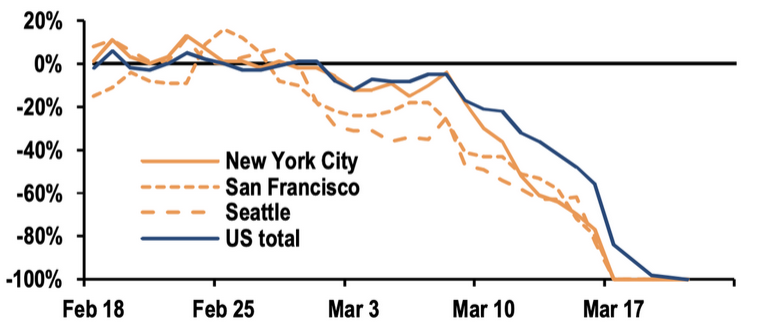 page
34
SOURCE: OpenTable.com, J.P. Morgan
[Speaker Notes: https://markets.businessinsider.com/news/stocks/economic-outlook-charts-showing-coronavirus-movie-sports-dining-hotels-jpmorgan-2020-3-1029024298#us-movie-theaters-struggle1]
Grocery delivery surges but food delivery fails to increase
Website traffic growth over 2018-2019 average
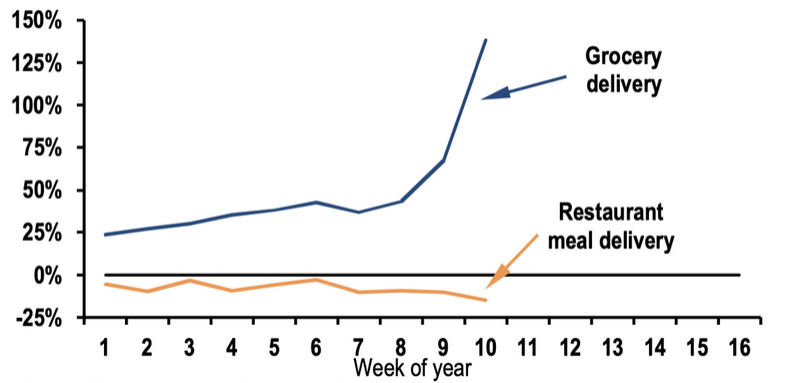 *Data through March 14
page
35
SOURCE: SimilarWeb.com, J.P. Morgan
[Speaker Notes: https://markets.businessinsider.com/news/stocks/economic-outlook-charts-showing-coronavirus-movie-sports-dining-hotels-jpmorgan-2020-3-1029024298#us-movie-theaters-struggle1]
Hotel occupancy tumbles
U.S. hotel occupancy rate
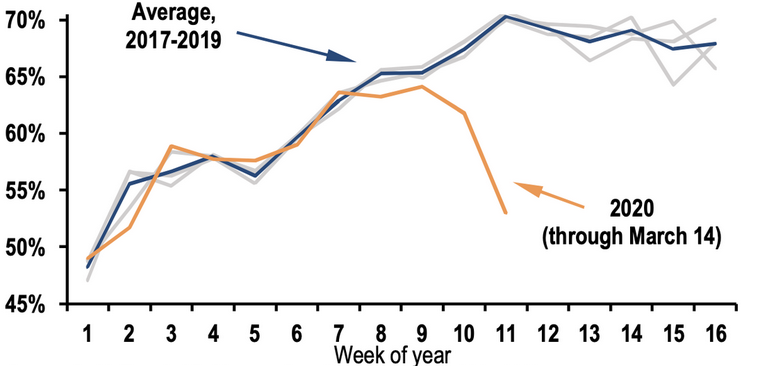 *Greylines are data for 2018-2019
page
36
SOURCE: Smith Travel, J.P. Morgan
[Speaker Notes: https://markets.businessinsider.com/news/stocks/economic-outlook-charts-showing-coronavirus-movie-sports-dining-hotels-jpmorgan-2020-3-1029024298#us-movie-theaters-struggle1]
Fewer commercial flights
Number of daily flights in March
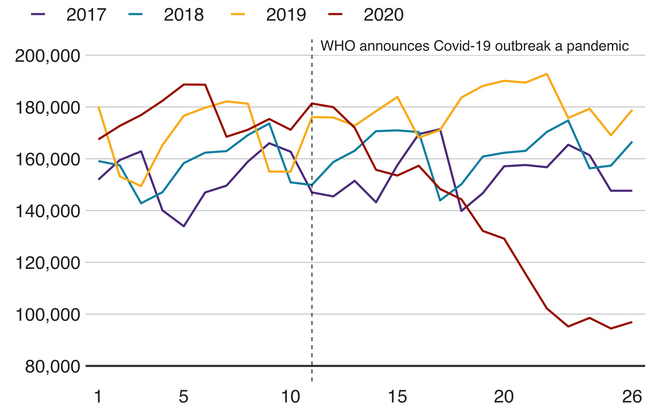 page
37
SOURCE: Flightradar24 (March 27, 2020), BBC
[Speaker Notes: https://www.bbc.com/news/business-51706225]
Showing activity dropped off significantly from last year
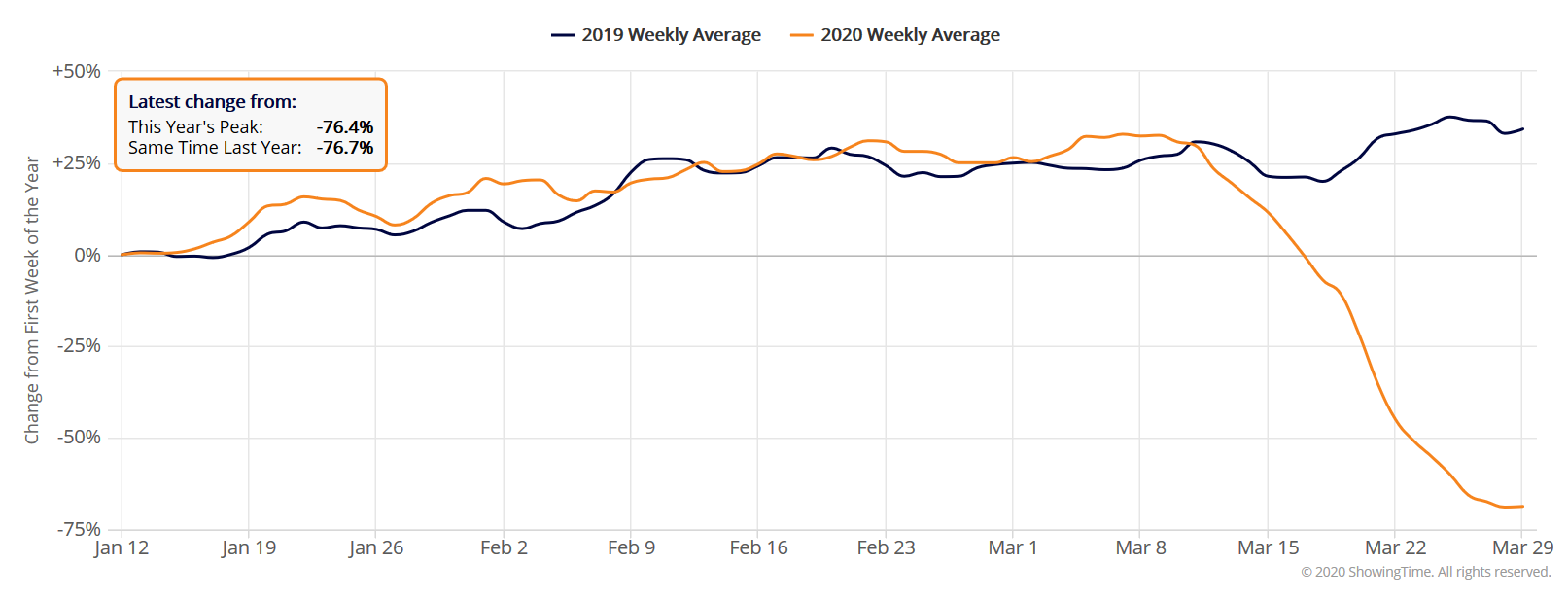 page
38
SERIES: Weekly showings normalized to the first calendar week of January, 7-day moving average
SOURCE: Showingtime.com,
[Speaker Notes: The data points represent a rolling weekly average in ShowingTime’s 100 top markets, with each market recording tens of thousands of appointments in 2019 and 2020.
ShowingTime is the leading market stats and showing management technology provider to the residential real estate industry.]
Oil hits record lows: Cheap fuel and no where to go
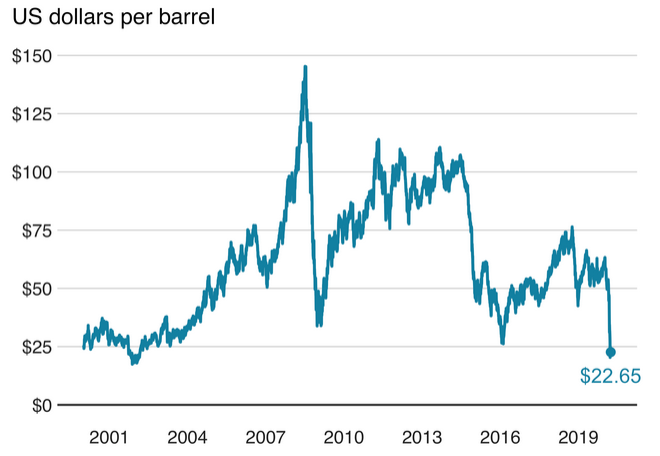 page
39
SOURCE: Bloomberg (as of March 27, 2020), BBC
[Speaker Notes: https://www.bbc.com/news/business-51706225]
Unemployment claims: 10 million in two weeks
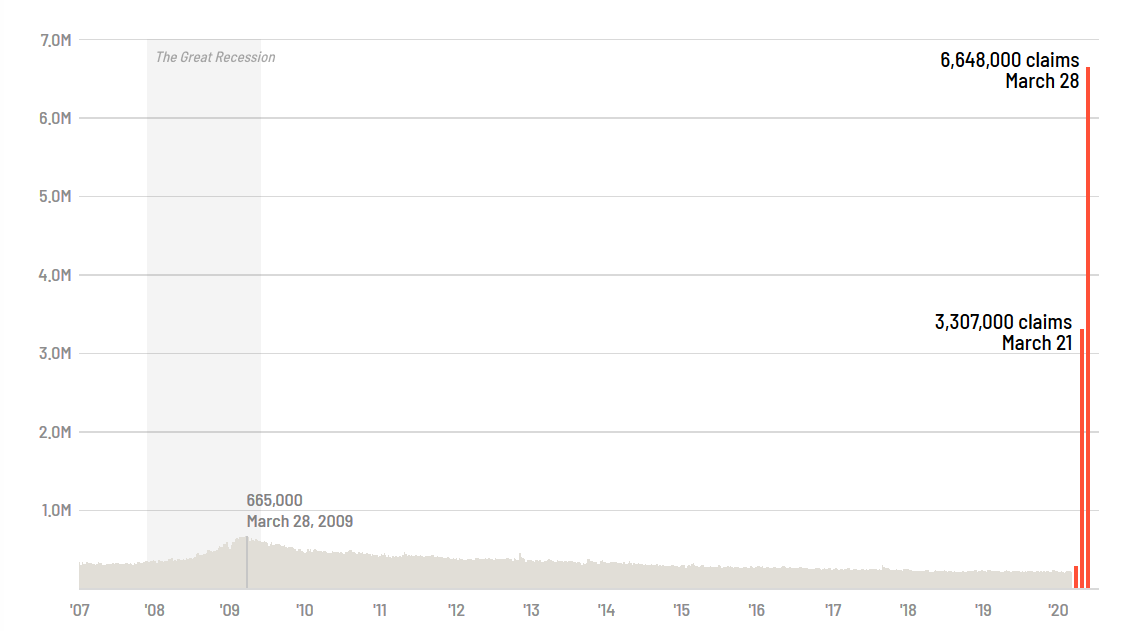 page
40
SOURCE: Dept. of Labor
[Speaker Notes: https://www.bbc.com/news/business-51706225]
Unemployment claims by state
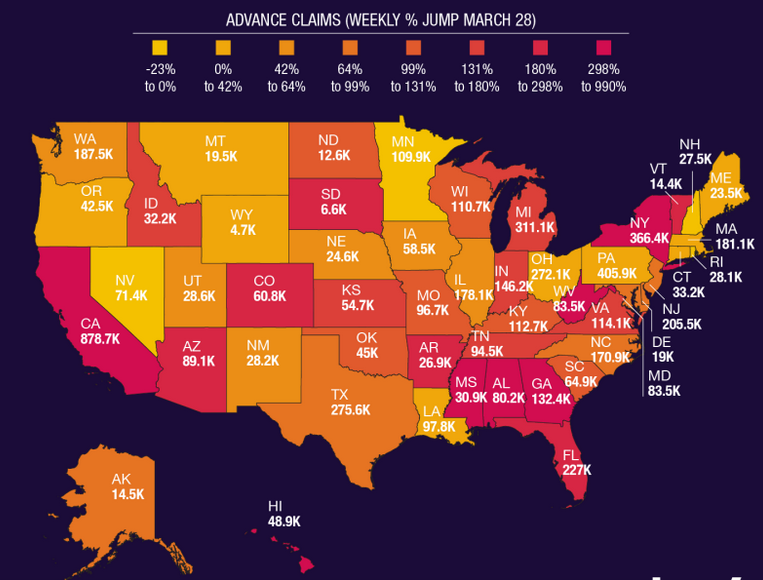 page
41
SOURCE: Dept. of Labor
[Speaker Notes: https://www.bbc.com/news/business-51706225]
Retail markets dip during a crisis but stabilize eventually
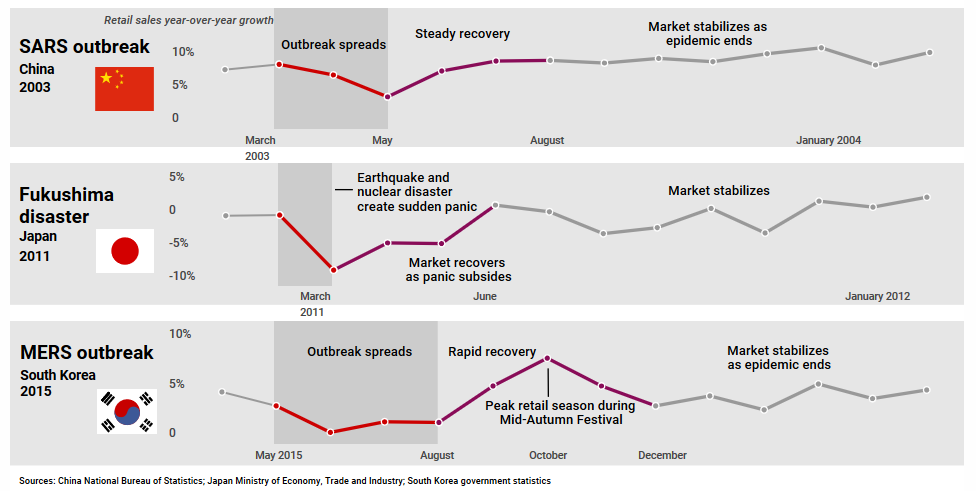 page
42
SERIES: Retail sales year-over-year growth
Timing is everything: when will we peak in California?
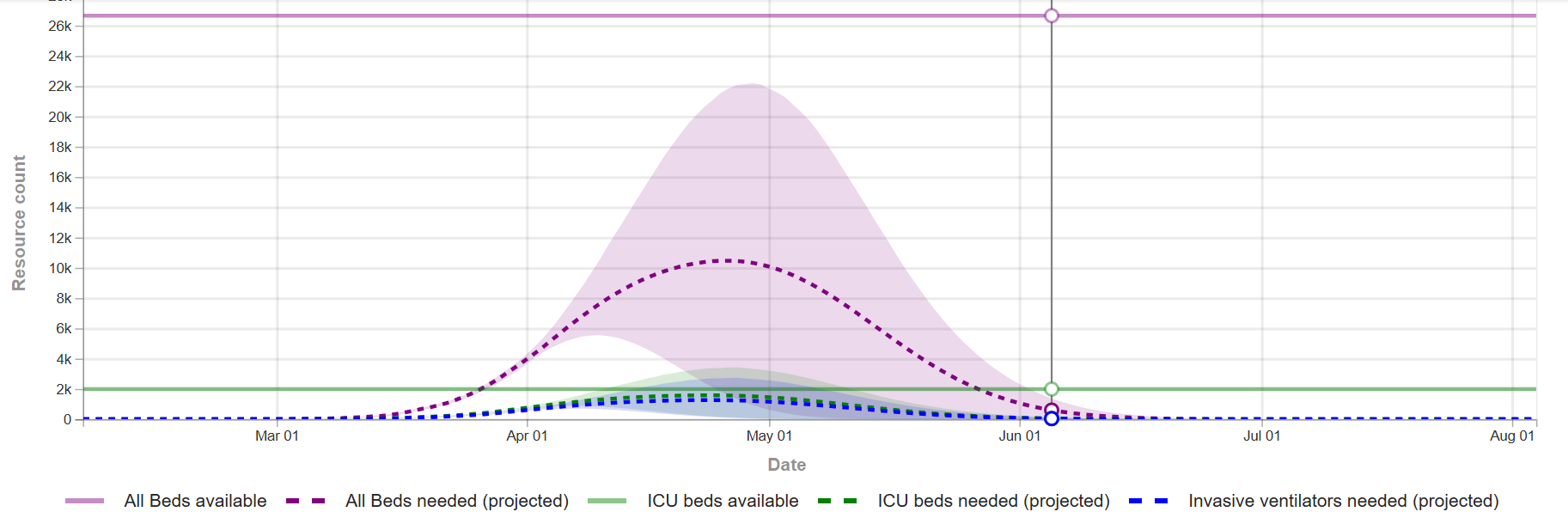 page
43
Note: The projections assume the continuation of strong social distancing measures and other protective measures.
SOURCE: Institute for Health Metrics and Evaluation (IHME)
Rush to normalcy could increase the severity
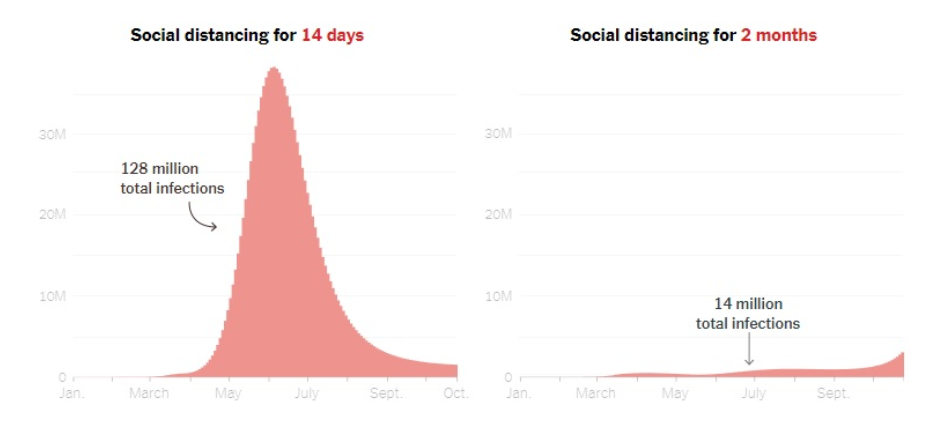 page
44
SOURCE: New York Times
[Speaker Notes: Note: “Social distancing” also includes a reduction in large gatherings; some school closures and working from home; and efforts to support hospitals and diagnostic testing.  Based on simulation between January and late October using an epidemic model.
https://www.marketwatch.com/story/reopen-america-by-easter-this-staggering-chart-shows-why-that-could-be-an-error-of-epic-proportions-2020-03-26?siteid=yhoof2&yptr=yahoo]
Jobs market: more like a natural disaster than recession
Jobless claims in Louisiana
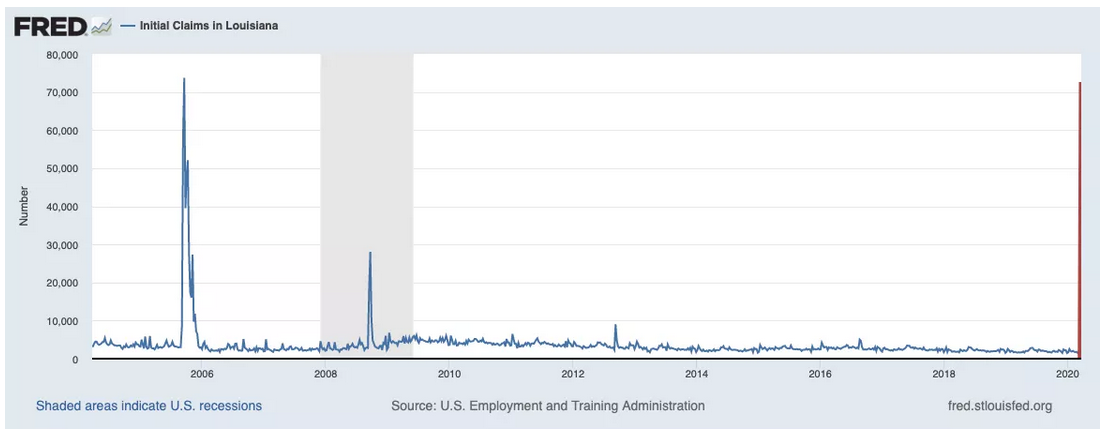 page
45
SERIES: Louisiana jobless claims
SOURCE: St. Louis Fed, VOX
[Speaker Notes: In 2005, Louisiana was brutally affected by Hurricane Katrina and the subsequent bungled federal response. The hurricane physically destroyed many businesses and forced huge numbers of people to relocate; about 1.1 million people left Louisiana in the aftermath of the storm. As families struggled to recover, unemployment benefit claims shot up to record levels, hitting a peak of 73,702 for the week ending September 17, 2005. That’s far above the Great Recession peak for the state, reached on September 20, 2008, of 28,080 new claims, even accounting for lost population due to the hurricane.
But it’s not far above the jobless figures that Louisiana just posted: 72,620 new claims for the week ending March 21, 2020. The coronavirus crisis has taken a similar bite out of Louisiana’s job market as Katrina did at its peak.

https://www.vox.com/future-perfect/2020/3/30/21184401/coronavirus-covid-19-economy-charts]
Concerns in Real Estate
Ramped Up Quickly
Dates
Week 1 (n=266): March 6-8
Week 2 (n=1,085): March 14-16
Week 3 (n=749): March 20-23
Week 4 (n=923): March 27-30
page
47
[Speaker Notes: Bay Area= Alameda, Contra Costa, Marin, Napa, San Francisco, San Mateo, Santa Clara, Solano, Sonoma
Southern California= Imperial, Los Angeles, Orange, Riverside, San Bernardino, San Diego]
Members continue to feel the impact
Q: Do you feel that Coronavirus has or will have a negative impact on your personal Real Estate business?
page
48
Members continuing to report negative impact at higher rate each week
Q: Do you feel that Coronavirus has or will have a negative impact on each of the following?
page
49
9 in 10 have had clients hold back from buying
Q: Have you had any clients holding back from buying because of Coronavirus?
page
50
Increasing numbers of members are seeing buyers withdraw their offer
Q: Have you had any buyers withdraw an offer due to Coronavirus?
page
51
3/4 have had a seller hold back
Q: Have you had any clients holding back from selling because of Coronavirus?
page
52
Sellers continuing to remove homes from market
Q: Have you seen any sellers remove their home from the market completely due to Coronavirus?
page
53
More members reporting a transaction that fell out of escrow
Q: Have you had a transaction fall out of escrow due to Coronavirus?
page
54
How Are Agents
Coping With Change?
Nearly ½ now doing more virtual tours
Q: Have you been doing more virtual home tours due to Coronavirus?
page
56
Be the expert—especially on to loan funding issues
Q: If you have had a delay in a home closing due to Coronavirus, which of the following processes prevented you from closing on time?
page
57
52% of those who were supposed to close since March 15 did not
Q: Have you had any transactions close since March 15?
Median: 1 transaction closed
page
58
[Speaker Notes: *filtered to just respondents who were supposed to have a transaction close since march 15]
Of those who have had a transaction close, 3 in 5 encountered difficulties
Q: Did you encounter any difficulties related to the COVID-19 environment?
page
59
Business interruption insurance/rainy day fund?
Q: Do you have business interruption insurance?
page
60
Market Environment Will 
Remain Challenging During 
“Shelter in Place” SIP
Monterey County: Closed sales still holding up
Monterey County: New listings have slowed
Monterey County: Pending sales shows most noticeable impact
Dates & Data Source
Week 1: March 1-7
Week 2: March 8-14
Week 3: March 15-20
Shelter-in-Place Order: March 16
Stay-at-Home Order: March 19
Data Source: 90+ multiple listing services/ local associations throughout the state
page
65
Closed sales started declining in most regions after SIP
page
66
[Speaker Notes: Closed sales include existing single-family homes only]
Most experienced double-digit declines
page
67
New listings continue to decline since early March
page
68
[Speaker Notes: New listings include existing single-family homes only]
Double-digit declines in new listings also common
page
69
Pending sales declined sharply in all regions
page
70
[Speaker Notes: Pending sales include existing single-family homes only]
Sharp decline in pending suggest drop in closed sales soon
page
71
Real Estate Poised for 
Strong, Eventual, Recovery
Sales highest in nearly 2 years
California, February 2020 Sales: 421,670 Units, 8.0% YTD, 5.9% YTY
page
73
SERIES: Sales of Existing Single Family Homes
SOURCE: CALIFORNIA ASSOCIATION OF REALTORS®
[Speaker Notes: *Sales are seasonally adjusted and annualized]
Median price remained below 600kbut grew solidly from last year
California, February 2020: $579,770, 0.8% MTM, 8.5% YTY
page
74
SERIES: Median Price of Existing Single Family Homes
SOURCE: CALIFORNIA ASSOCIATION OF REALTORS®
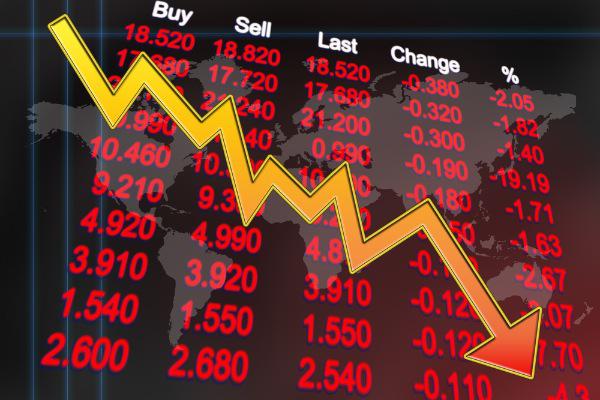 Market might make real estate look more attractive
The
Forecast
We are either already in a recession or entering one
page
77
Last update 4/3/20
[Speaker Notes: https://www.stlouisfed.org/on-the-economy/2020/march/bullard-expected-us-macroeconomic-performance-pandemic-adjustment-period]
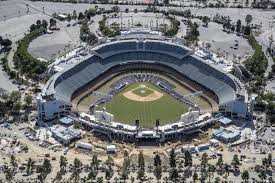 Opening Day 2020: Maybe there’s crying in baseball after all
Concluding remarks
Economy was in good shape prior to the outbreak
Coronavirus has changed everything for 2020
Unprecedented in terms of size and economic scope
Data still rolling in and weeks seem like months
Unemployment is and will drive negative impacts
Already seeing the effects on housing
Key question hinges on how long the SIP lasts
Severe pullback may be best chance for quick recovery
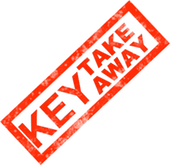 page
79
How C.A.R. is actively focused on helping members:
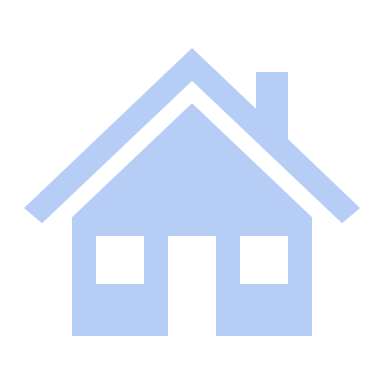 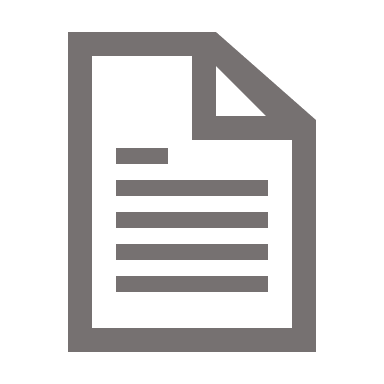 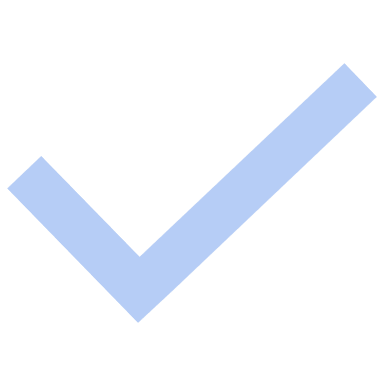 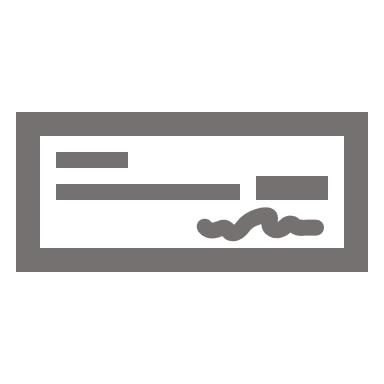 Federal Relief for REALTORS® as Independent Contractors
Real Estate as an Essential Service
New COVID-19 Forms for REALTORS®
Electronic Closings
Online Notary Services
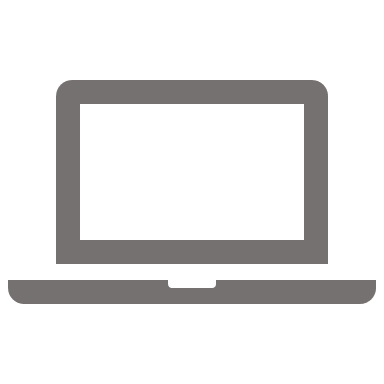 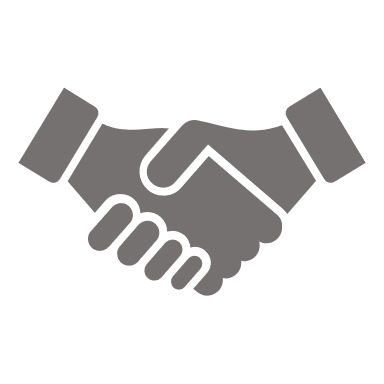 page
80
COVID-19 Resources for Members
COVID Relief Hotline (213) 351-8450
Coronavirus Microsite car.org/coronavirus
Coronavirus Weekly Newsletter from news@car.org
Legal Hotline  (213) 739-8282 
Legal Webinars car.org/riskmanagement/live 
Transaction Rescue™ Hotline (213) 739-8383
page
81
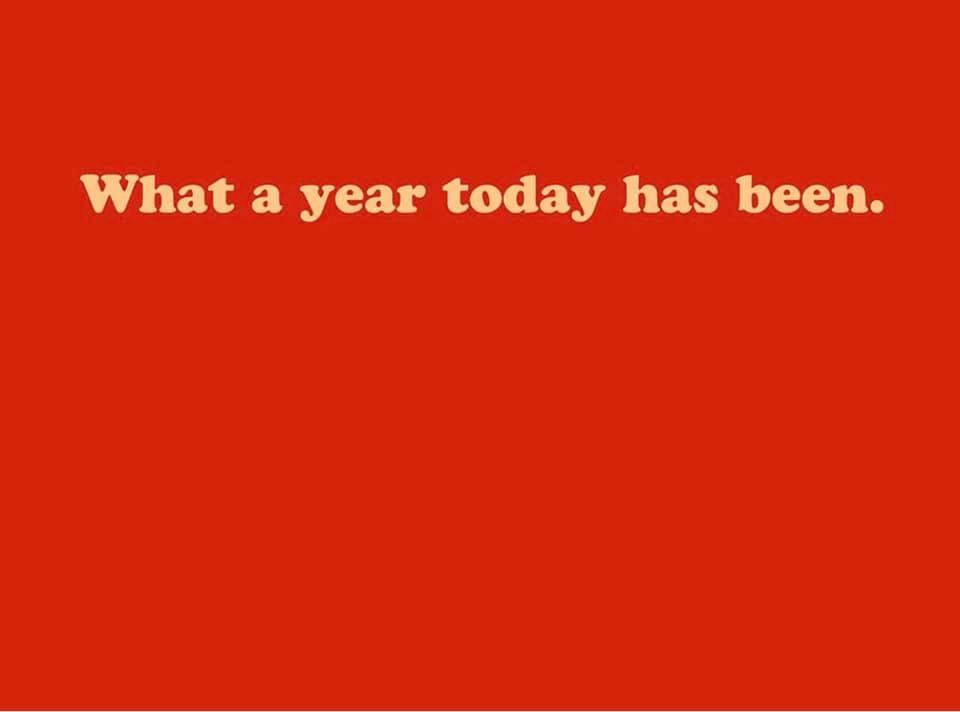 page
082
Thank You
This presentation can be found on 
www.car.org/marketdata
Speeches & Presentations
lesliea@car.org